Data Governance in TPM
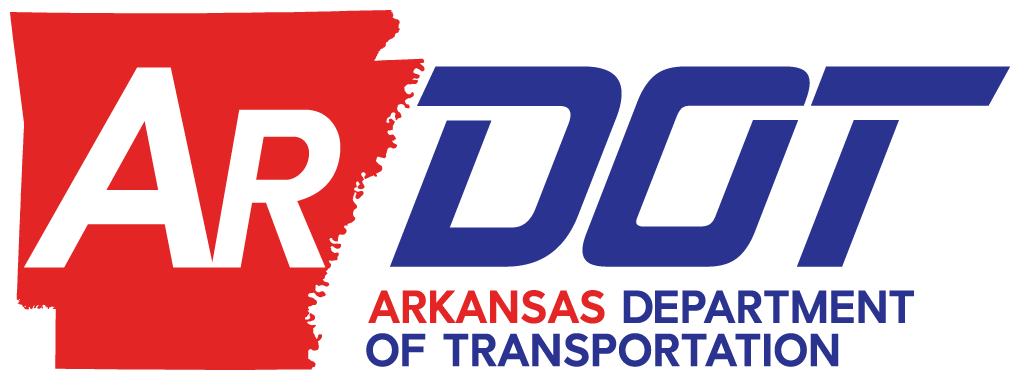 Michael Henry P.E.
Staff Traffic Information Systems Engineer
System Information and Research Division
Arkansas Department of Transportation
TRC 2019
Hot Springs, AR
August 16, 2019
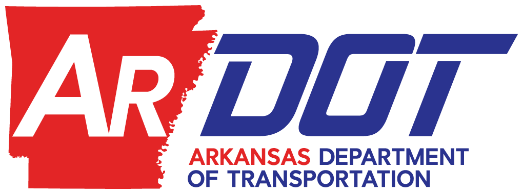 I am no expert but!!!
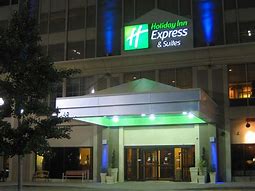 TRC 2019
Hot Springs, AR
August 16, 2019
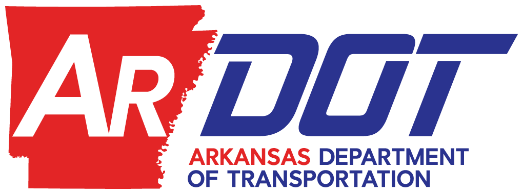 What is TPM?
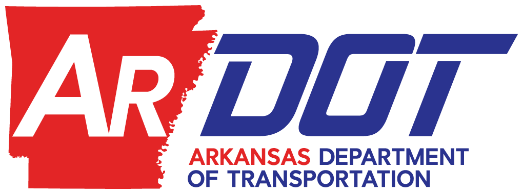 TRC 2019
Hot Springs, AR
August 16, 2019
[Speaker Notes: So, what is performance management? 


According to FHWA in Short,

It is a systematically applied, regular ongoing process

It provides key information to help decision makers allowing them to understand the consequences of investment decisions across assets.

Improving communications between decision makers, stakeholders, and the traveling public.

Ensuring targets and measures are developed in cooperative partnerships and based on data and objective information.

The process consist of ten components and 26 sub-components.]
Components of TPM
Strategic  Direction

Target Setting

Performance-Based Planning

 Performance-Based         Programming

Monitoring & Assessment


Reporting & Communication


 Organization & Culture

 External Collaboration &      Coordination

Data Management


Data Usability & Analysis
TRC 2019
Hot Springs, AR
August 16, 2019
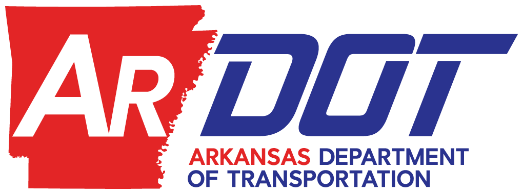 [Speaker Notes: 1. Strategic Direction – You establish the goals of your organization and decided what to measure to define success. “If one does not know to which port one is sailing, no wind is favorable” Lucius Anneaus Seneca

2. Target Setting – Here  you will estimate how well you think you can do with current resources

3. Performance-Based Planning – Develop your strategy to hit your targets, also you will start you investment prioritization

4. Performance-Based Programming – Allocating money to implement your strategy.

5. Monitoring and Assessment – Check to verify if you initial estimates were correct or need to be modified.

6. Reporting and Communication – Let everyone know how you are doing and ensure everyone is on the same page.

A. Organization and Culture – This component is here to ensure you have an organization structure and processes to allow for success.

B. External Collaboration and Coordination – This one is to ensure you have a process to inform stakeholders and everyone is moving the same direction.

C. Data Management – Ensures that the data can be used for the following step. Includes the prep work for Data Usability and Analysis.

D. Data Usability and Analysis - Allows for the maximization of available data, you collect it why not use it to the fullest extent.]
In A Perfect World
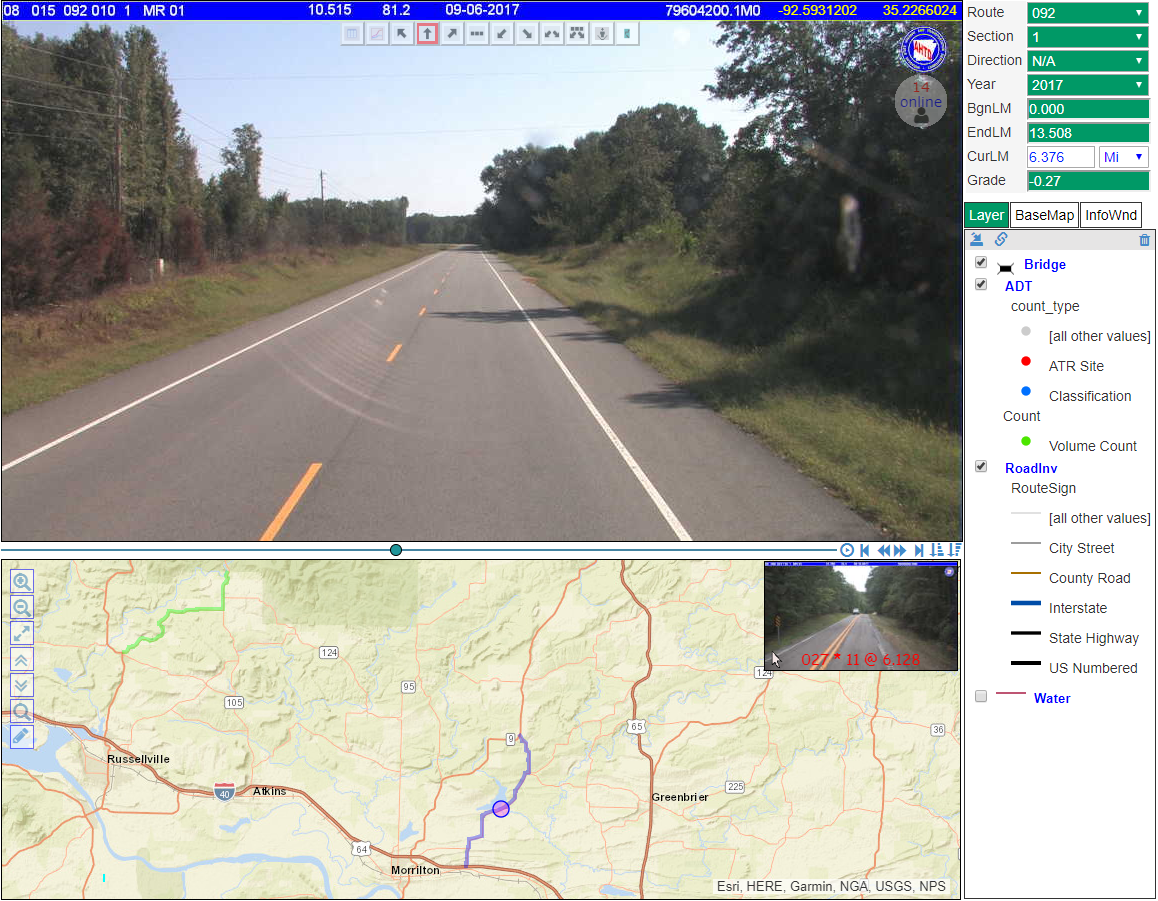 TRC 2019
Hot Springs, AR
August 16, 2019
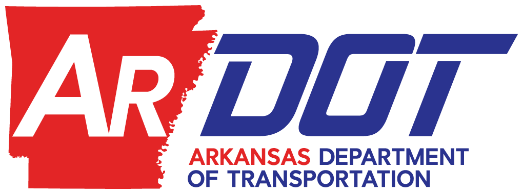 Why Data Management?
Improves the accuracy, completeness, consistency, and timeliness of data
Provides a “single version of the truth” to use the analyses and reporting.
Enabling new analysis possibilities through providing more accessible data and data linkages.
Collecting and sharing data more efficiently across the agency and with agency partners.
Fostering a culture that understands and supports the value of data in the business process.
TRC 2019
Hot Springs, AR
August 16, 2019
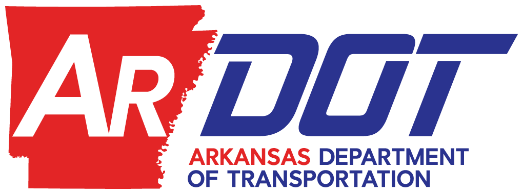 Components of Data Management
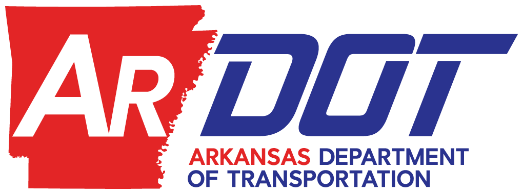 TRC 2019
Hot Springs, AR
August 16, 2019
[Speaker Notes: Data Quality – Processes and organizational functions to ensure data are accurate, complete, timely, consistent with requirements and business rules, and relevant for a given use.

Data Accessibility – Processes and organizational functions to provide access to key data sets.

Data Standardization and Integration -  Processes and organizational functions to integrate and compare data sets as needed

Data Collection Efficiency – Efforts to maximize use of limited agency resources through coordination of data collection programs across business units and partner agencies.

Data Governance – Establishing accountability and decision making authority for collecting, processing, protecting, and delivering data.]
Data Quality
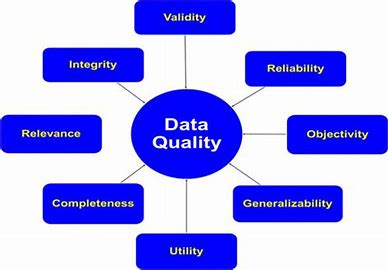 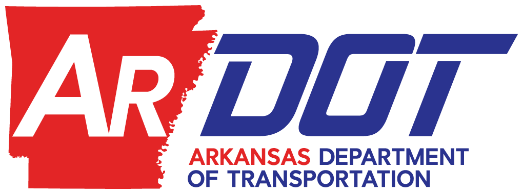 TRC 2019
Hot Springs, AR
August 16, 2019
[Speaker Notes: Establish Data Quality Requirement and Metrics
Create Data Validation Rules
Develop Quality Management Processes]
Data Accessibility
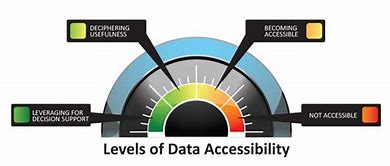 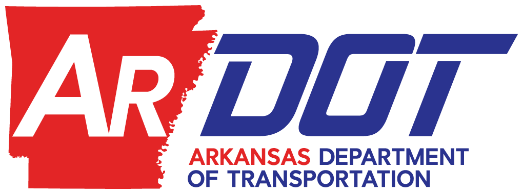 TRC 2019
Hot Springs, AR
August 16, 2019
[Speaker Notes: Establish Requirements for Different Audiences
Enhance Data Access Methods and Tools]
Data Standardization and Integration
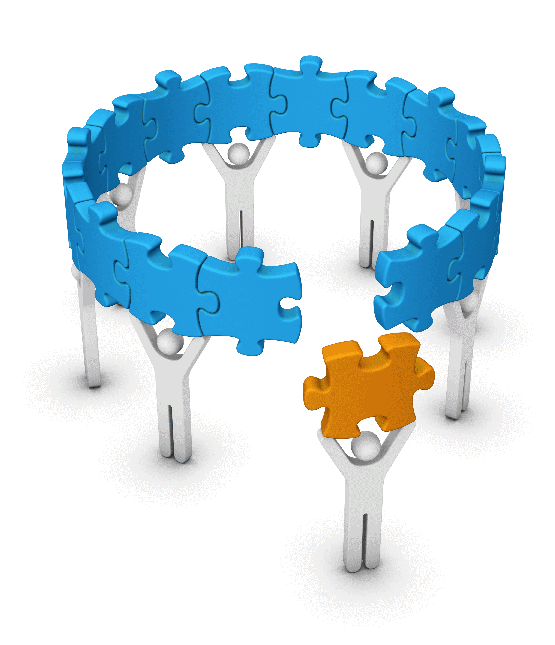 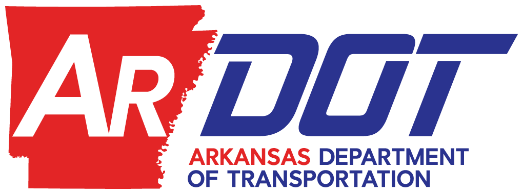 TRC 2019
Hot Springs, AR
August 16, 2019
[Speaker Notes: Define Data Integration Needs and Standards
Create and Implement a Data Integration Plan]
Data Collection Efficiency
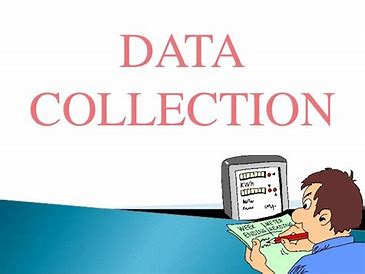 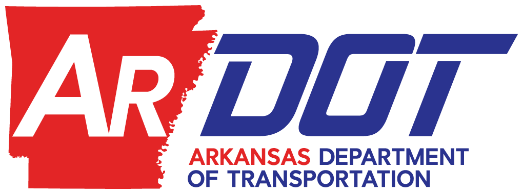 TRC 2019
Hot Springs, AR
August 16, 2019
[Speaker Notes: Identify Opportunities for Data Collaboration]
Data Governance
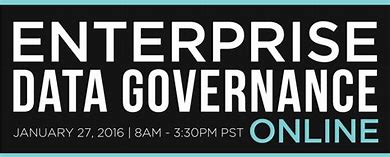 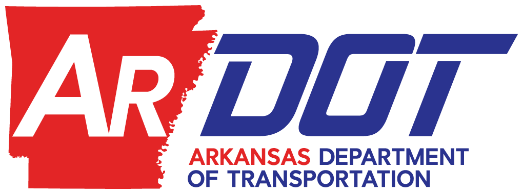 TRC 2019
Hot Springs, AR
August 16, 2019
[Speaker Notes: Define Roles and Accountability
Implement Governance Structures and Policies]
Roles and Accountability
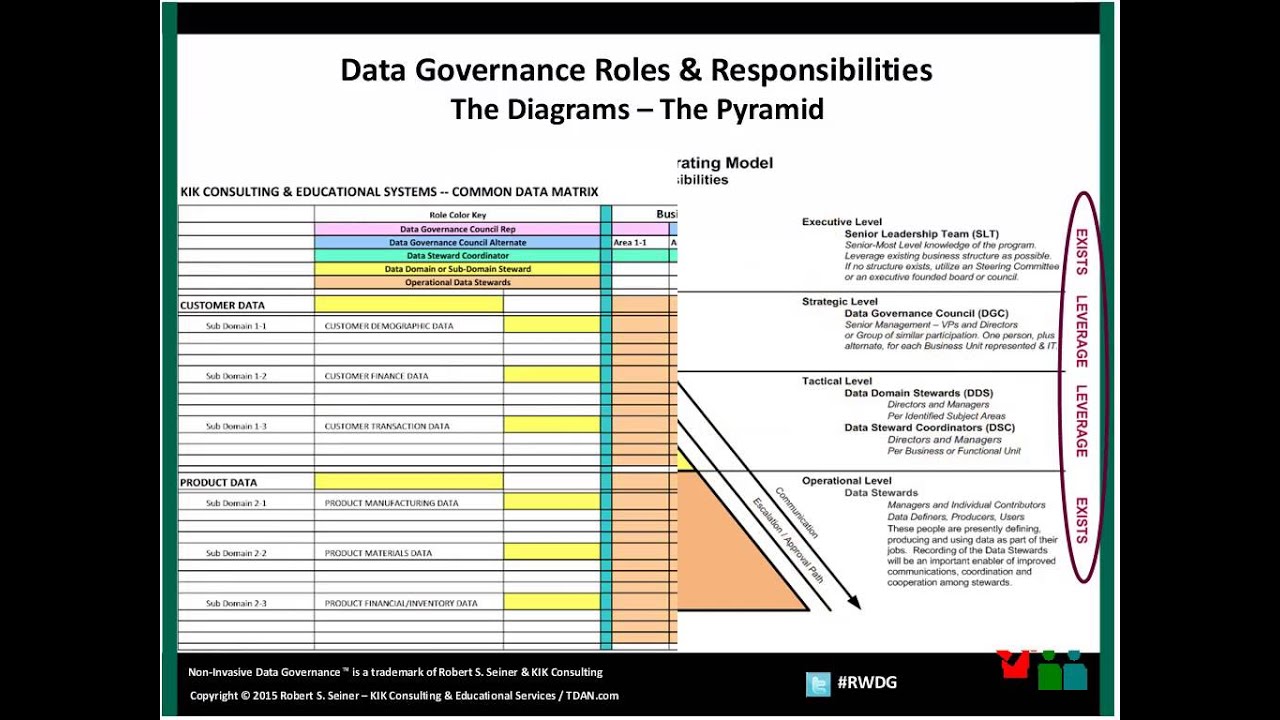 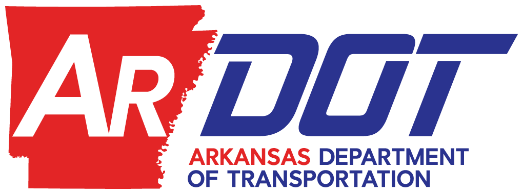 TRC 2019
Hot Springs, AR
August 16, 2019
Governance Structure and Policies
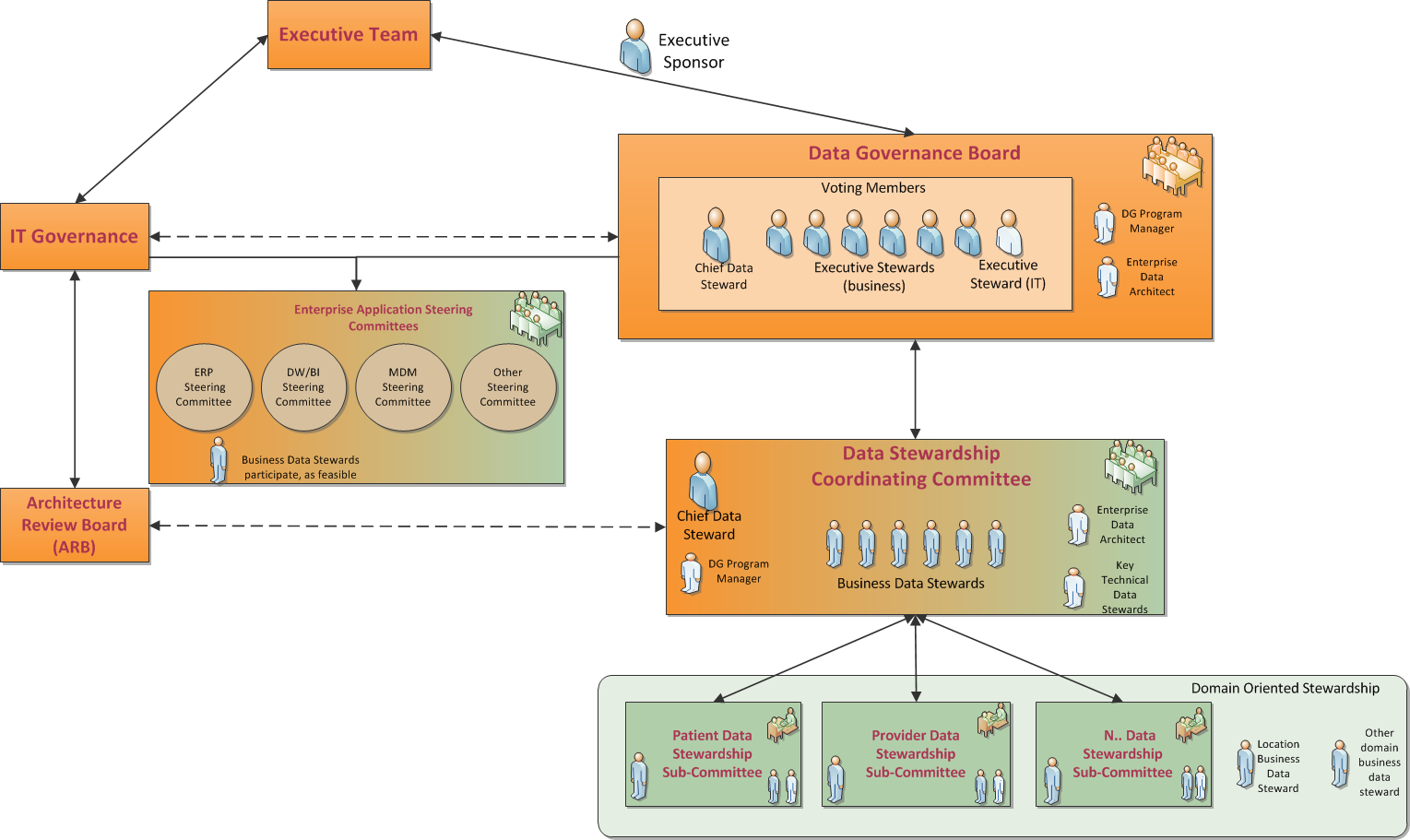 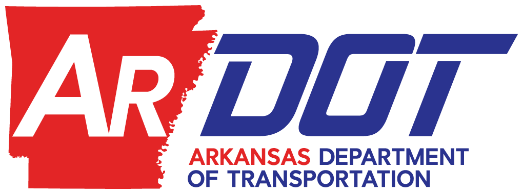 TRC 2019
Hot Springs, AR
August 16, 2019
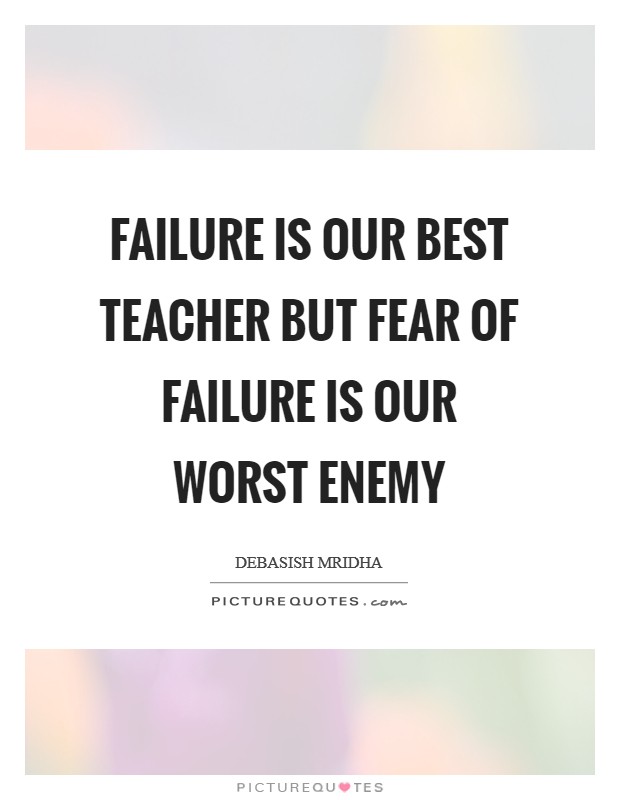 TRC 2019
Hot Springs, AR
August 16, 2019
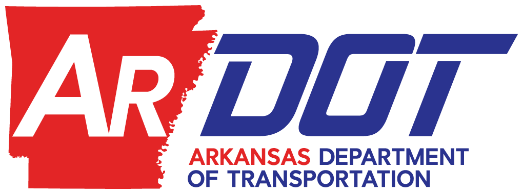 Questions????
TRC 2019
Hot Springs, AR
August 16, 2019
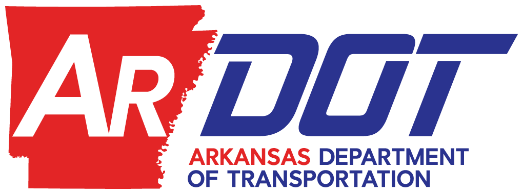